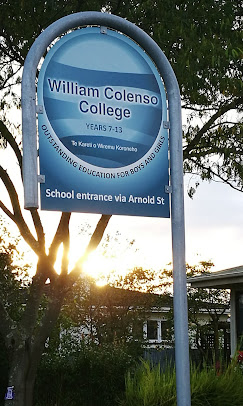 William Colenso College
                        Te Kāreti o Wiremu Koroneho
                Mahere Rautaki - Strategic Plan 2024-2025
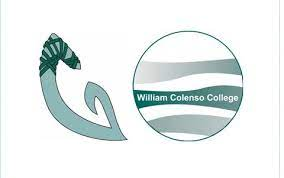 Moemoea /  Vision: Preparing students for success in our learning environment and in their future, by  valuing their contribution as individuals and celebrating diversity.

Whakatakanga / Mission: Wawatatia, Mahia, Ekea / Aspire, Act, Achieve

Nga Uara / Values:     Manaakitanga – (Respect)
Whanaungatanga – (Belonging)                                                                                    Hirangatanga – (Striving for Excellence)
He pai te roopu, he pai te kite, ka tupu pai a tatou tamariki
   With a good team and a clear vision, our students will thrive
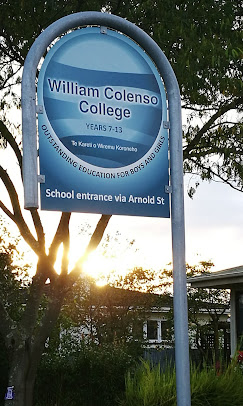 William Colenso College
                        Te Kāreti o Wiremu Koroneho
			    Strategic Plan 2024-2025
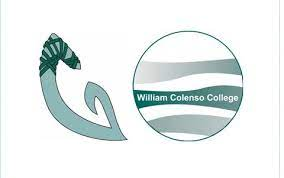 We give practical effect and mana to the principles of Te Tiriti o Waitangi.
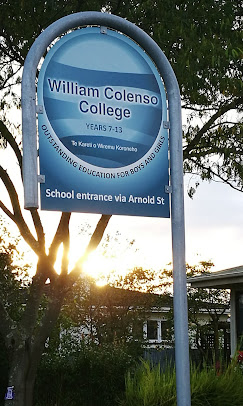 William Colenso College
                        Te Kāreti o Wiremu Koroneho
			    Strategic Plan 2024-2025
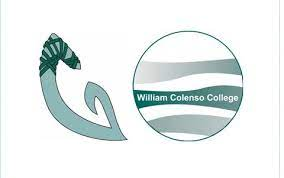 We give practical effect and mana to the principles of Te Tiriti o Waitangi.
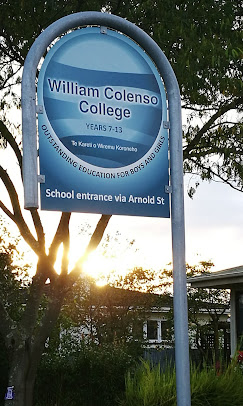 William Colenso College
                        Te Kāreti o Wiremu Koroneho
	       Mahere Rautaki - Strategic Plan 2024-2025
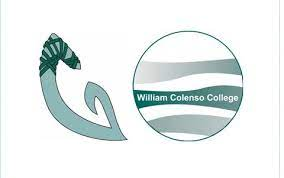 We give practical effect and mana to the principles of Te Tiriti o Waitangi.
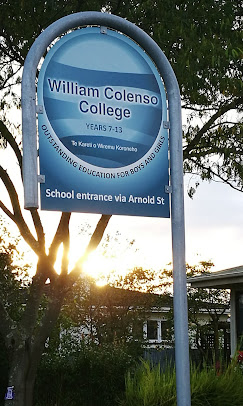 William Colenso College
                        Te Kāreti o Wiremu Koroneho
              Mahere Rautaki - Strategic Plan 2024-2025
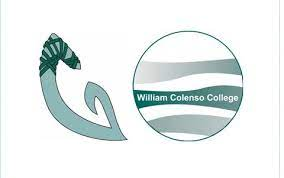 We give practical effect and mana to the principles of Te Tiriti o Waitangi.
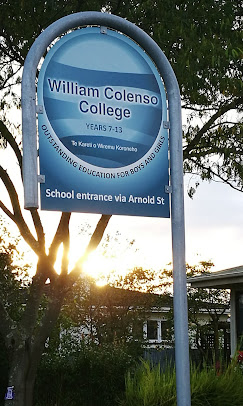 William Colenso College
                        Te Kāreti o Wiremu Koroneho
       	   Mahere Rautaki - Strategic Plan 2024-2025
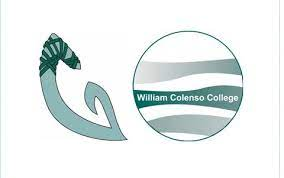 We give practical effect and mana to the principles of Te Tiriti o Waitangi.